Algemene beurssituatie:		Kopen/Verkopen?	Trend onderzoeken	Indexen, grondstoffen …
10 kooptips
VFB-promotie:					www.beurssignaal.be/vfbKennismakingsaanbod: 1 euro voor 3 maanden
Dow Jones: topvorming
Dow Jones: topvorming
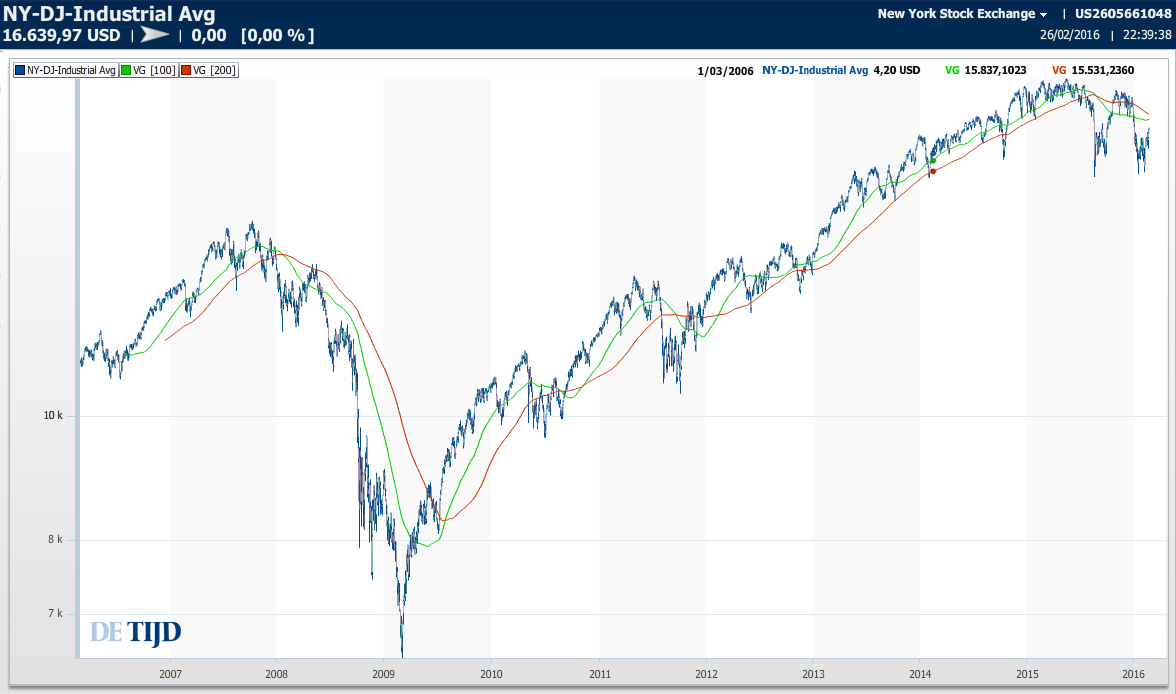 1980
Dow Jones: driehoek
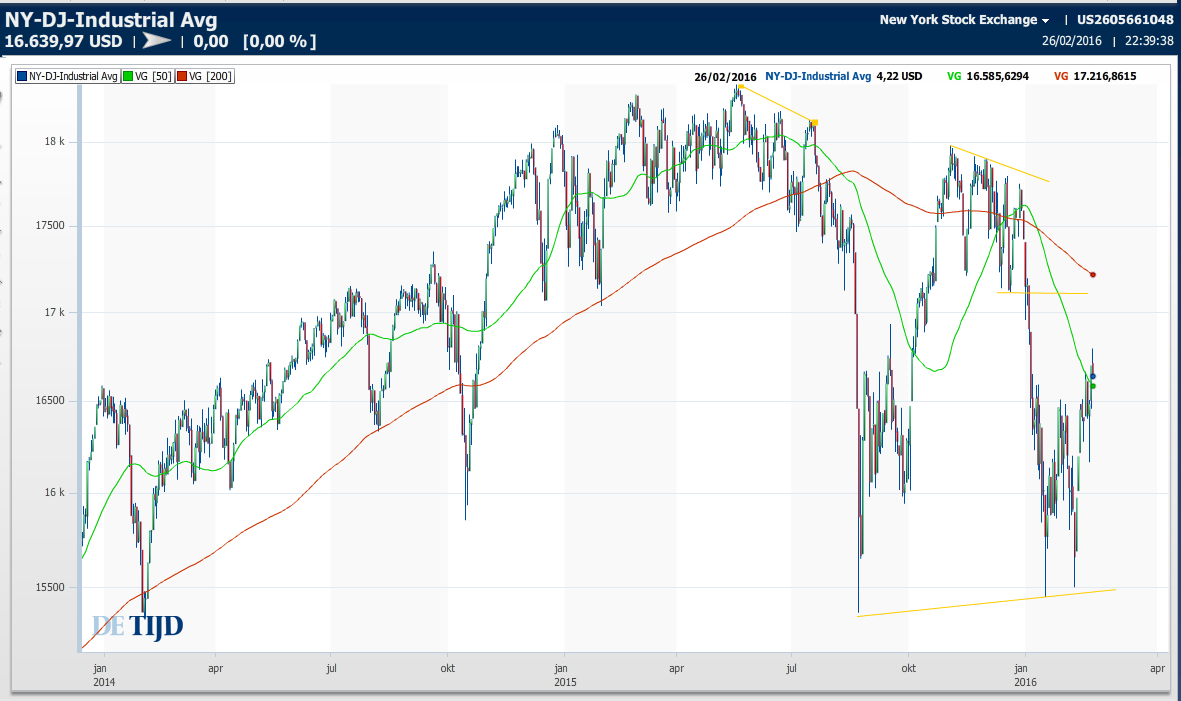 1980
Transport loopt vooruit
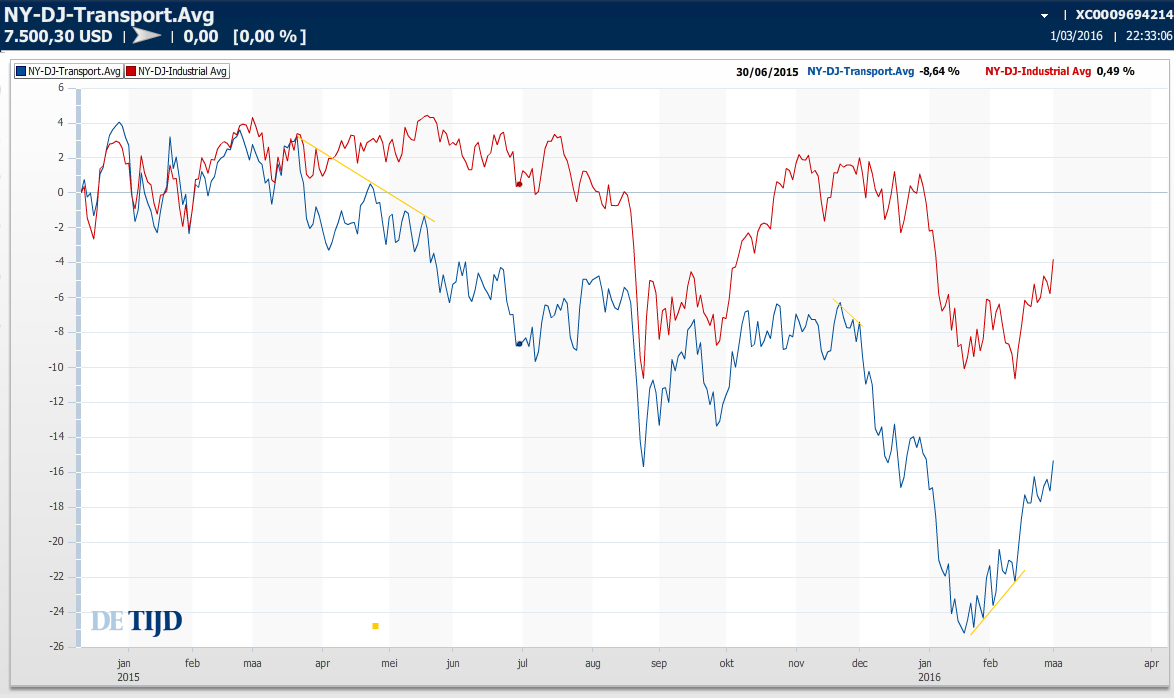 HongKong & China
Hang Seng: bodem
USD blijft sterk
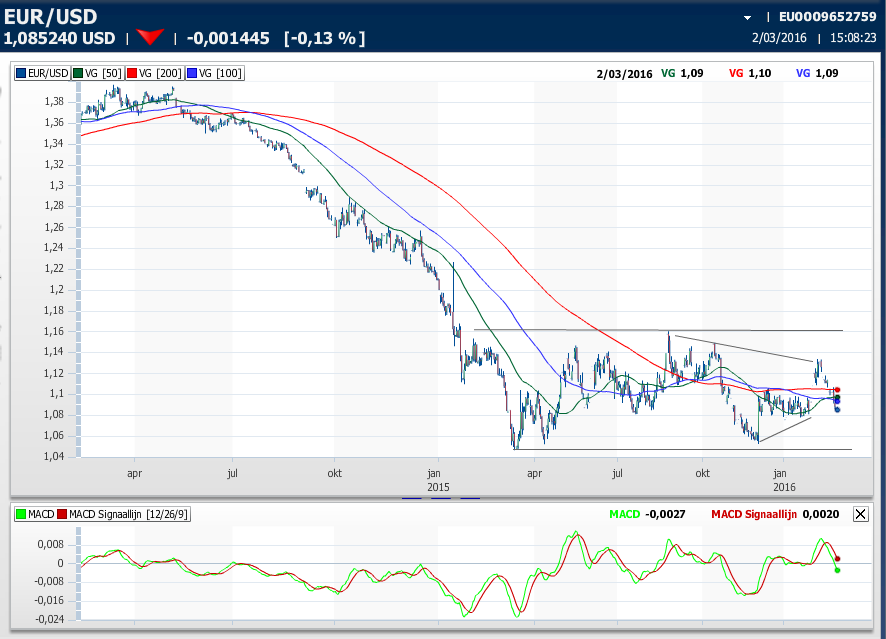 EuroStoxx50
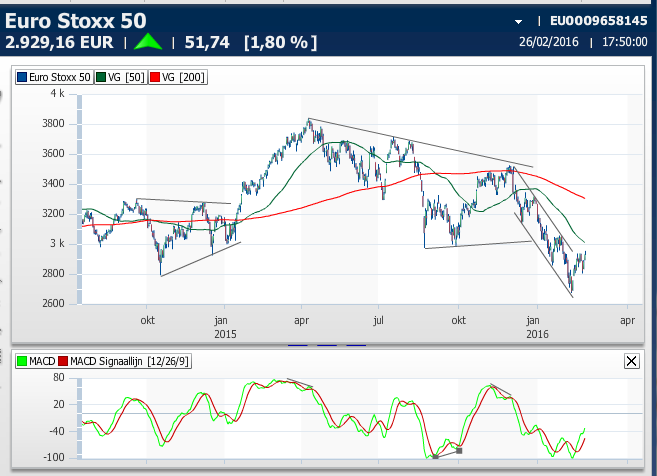 Aluminium:
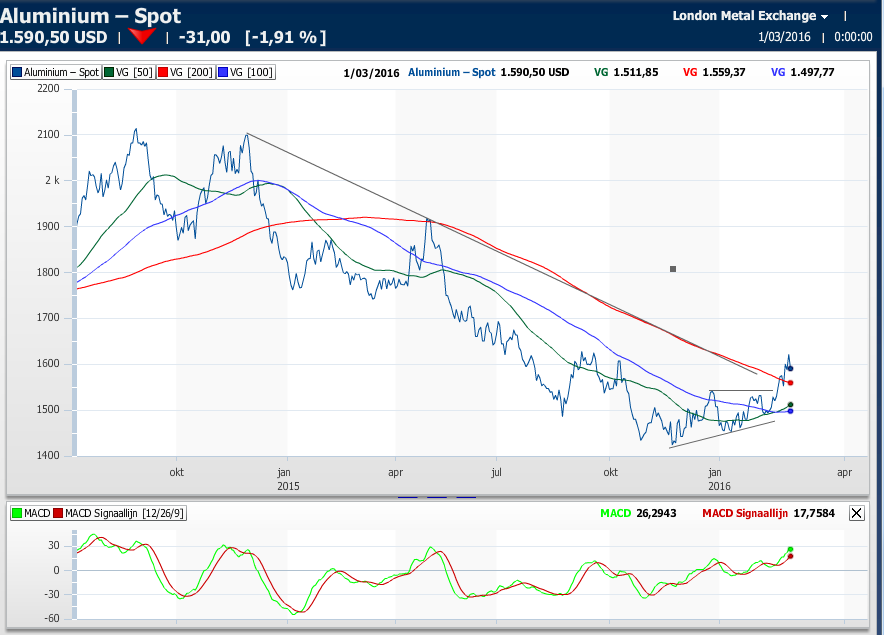 Trend-
ommekeer!
Koper:
Barometer voor economie

Na signaal van aluminium ook trendommekeer voor koperprijs
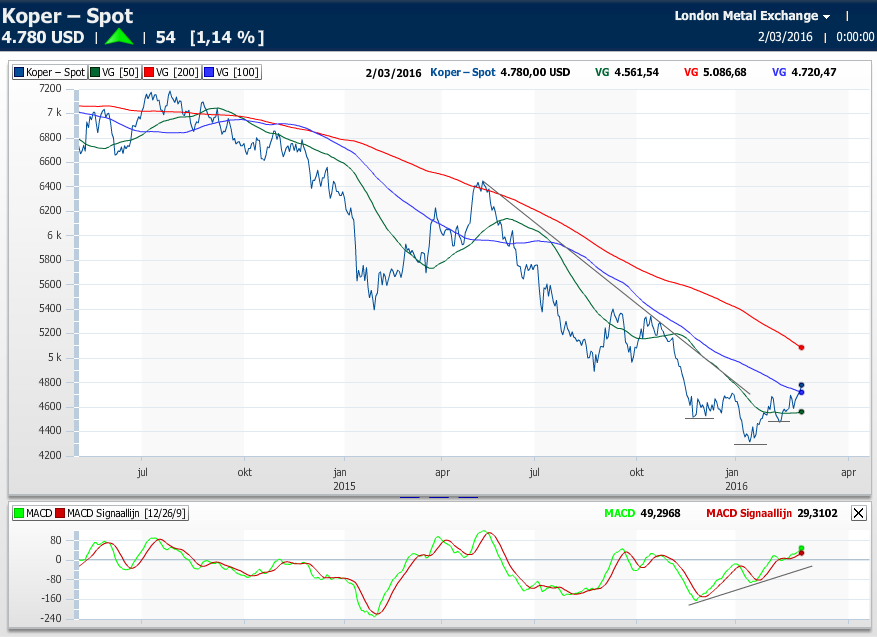 Koper:
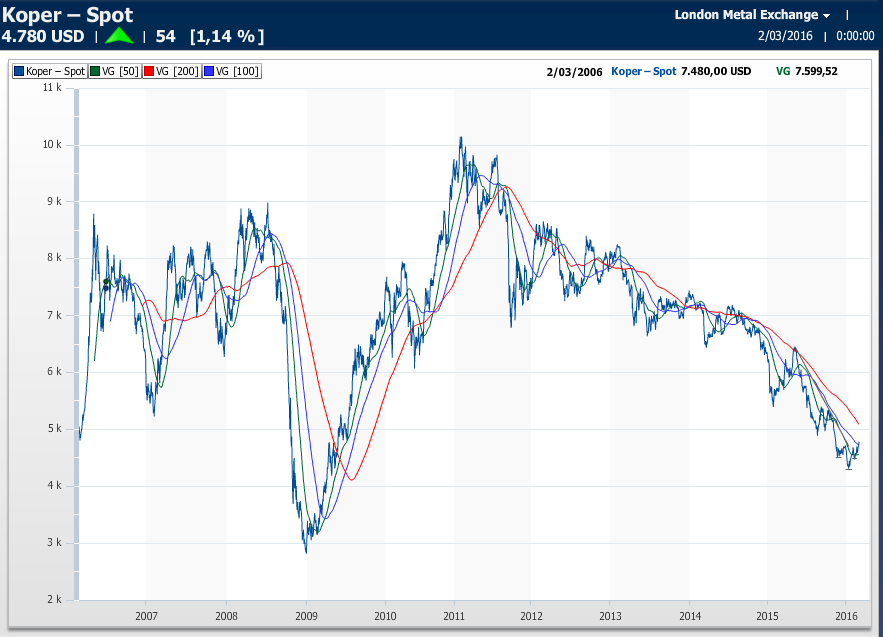 Zinkprijs:
Opleving na 
3-topuitbraak

Zal Nyrstar
ondersteunen
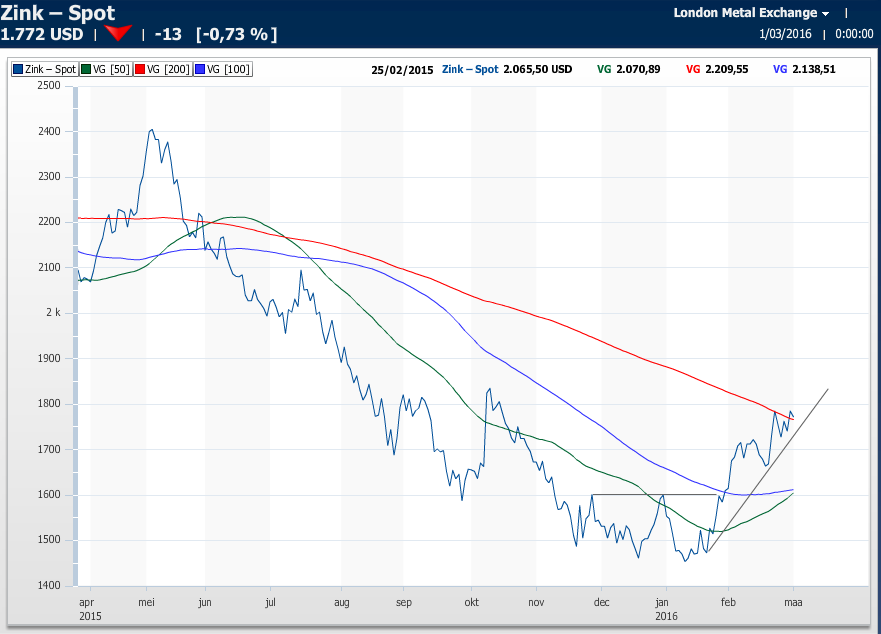 Goudprijs
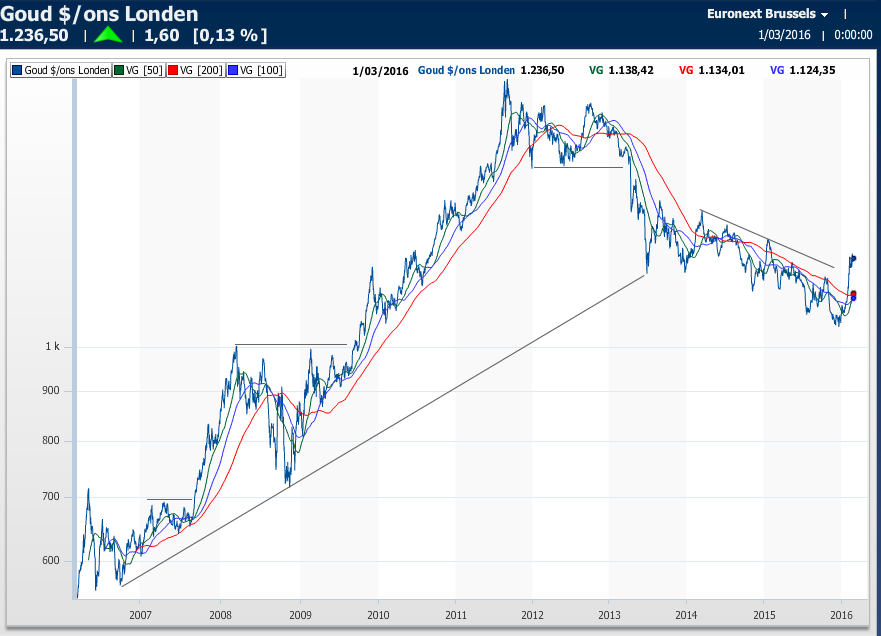 Goudprijs
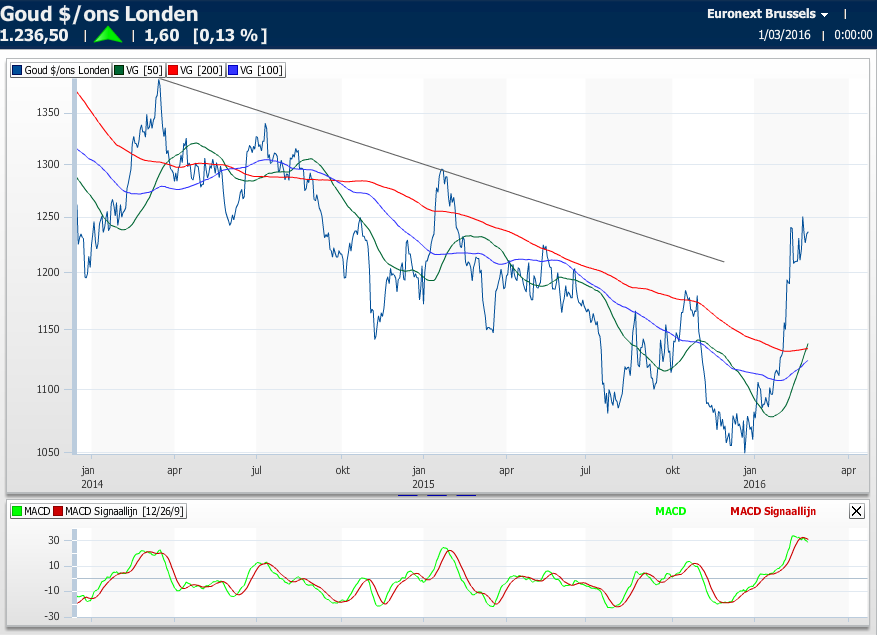 Olieprijs: bodemformatie
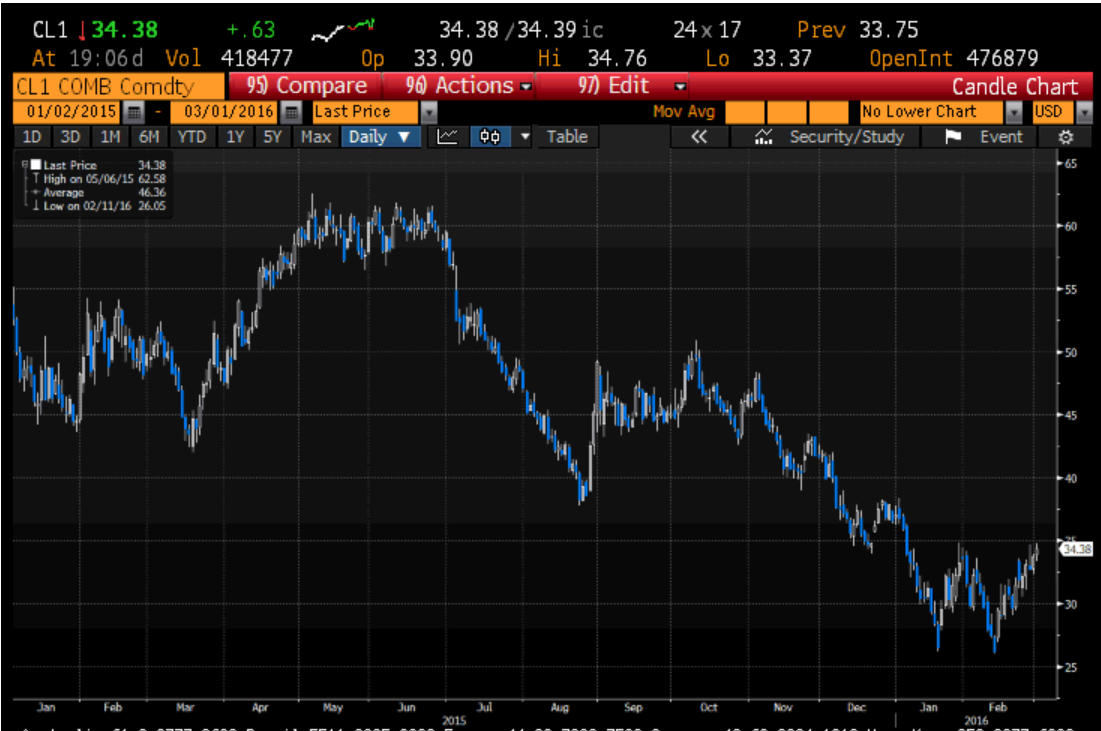 Selectie Beurssignaal
Hervatten stijgende trend:
Bois Sauvage, GBL, Sofina
BB Biotech
Bayer, Solvay, DSM

Bodemformaties:
Auto’s: BMW, VW, Daimler
Banken: KBC, ING, Commerzbank
Internetaandelen: Alibaba, EMQQ
China: FXI
Grondstoffenaandelen: Rio Tinto, Vale, Nyrstar, K+S
Bois Sauvage
Onderwaardering 16,2%
Brutodividend ca. 3%

Stijgende trend, nieuwe uitbraak mogelijk
Neuhaus 46%
Recticel 16%
Umicore 14%
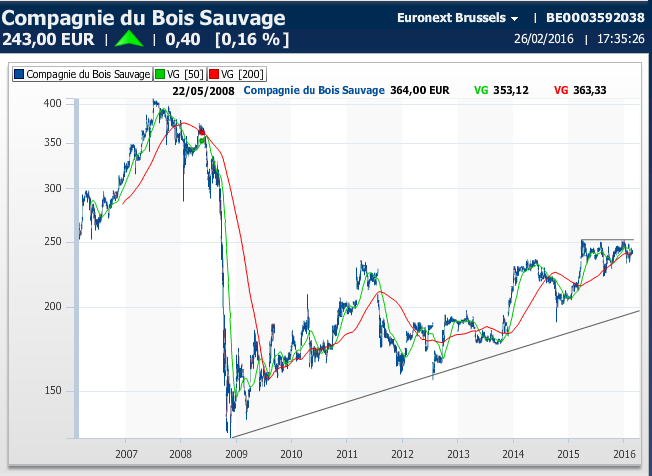 Bois Sauvage
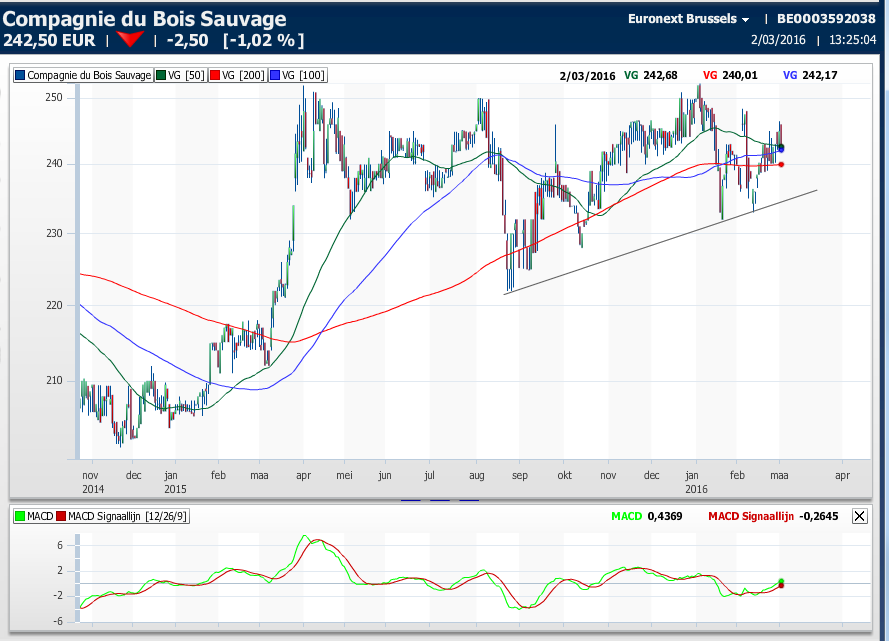 Bois Sauvage
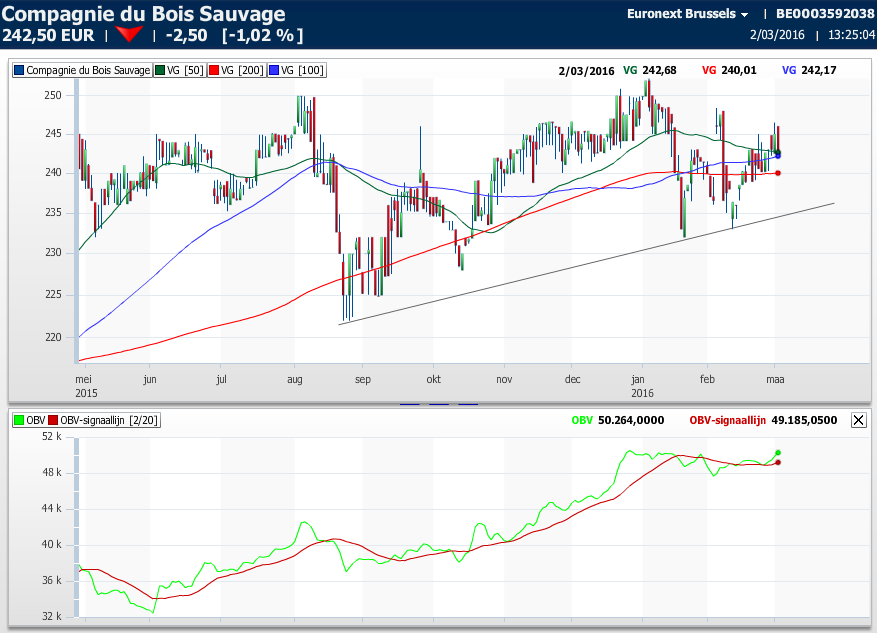 Bois Sauvage
Recticel
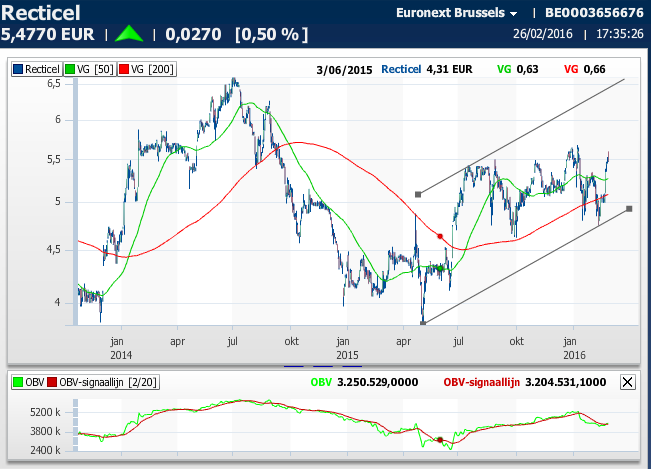 Stijgende trend van Recticel kan tot uitbraak Bois Sauvage leiden
Sofina
Onderwaardering 32%

Technisch: Bodem boven steunzone bevestigt stijgende langetermijntrend
Danone, Colruyt, Engie…
Toekomstgerichte sectoren zoals e-commerce
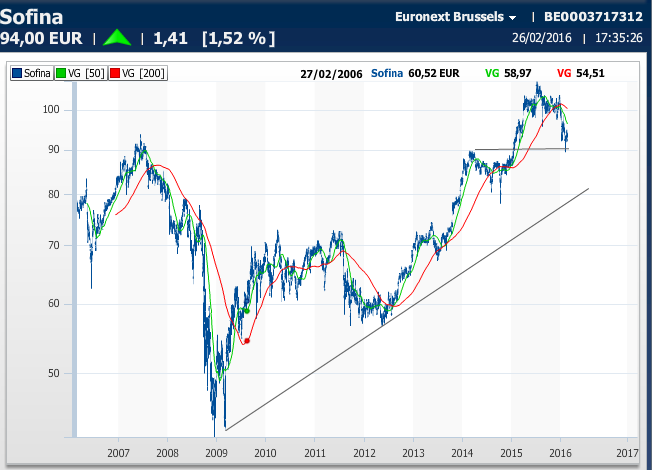 Sofina:
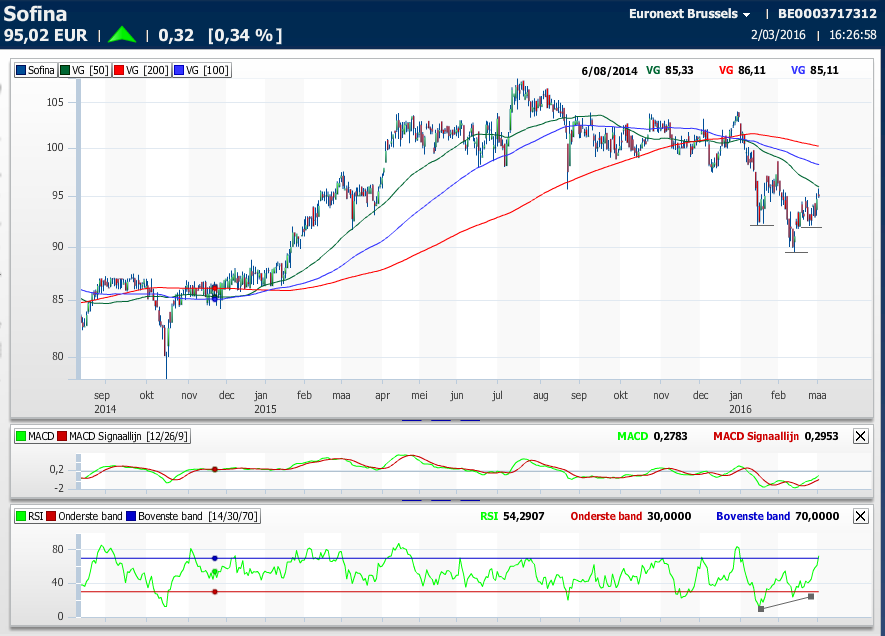 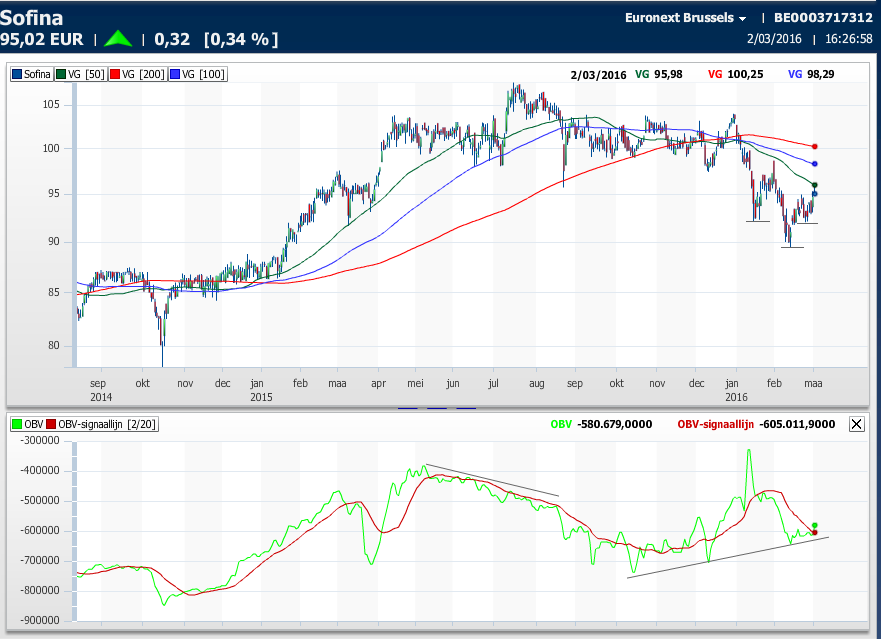 DSM
Producten voor voeding en famacie
Trage groei


Technisch: Tijdelijk neerwaartse trendstijgende trend pas gestart !
k/w 9,6
k/b 1,25
Dividend 1,65 EUR
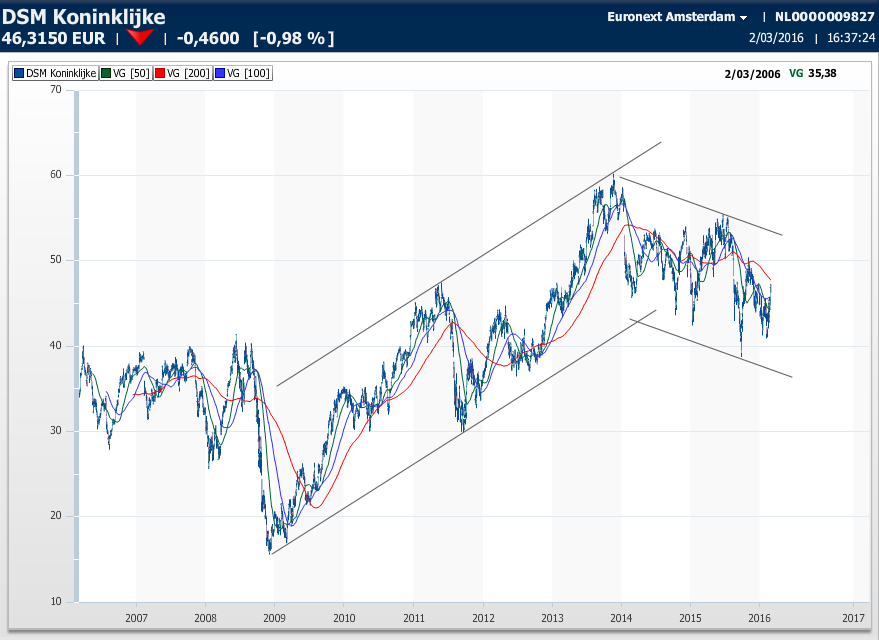 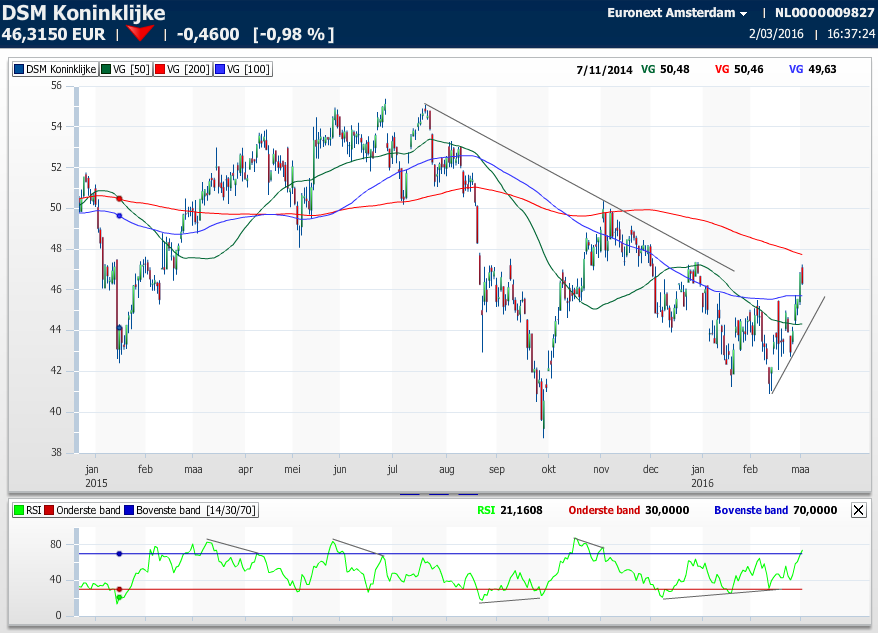 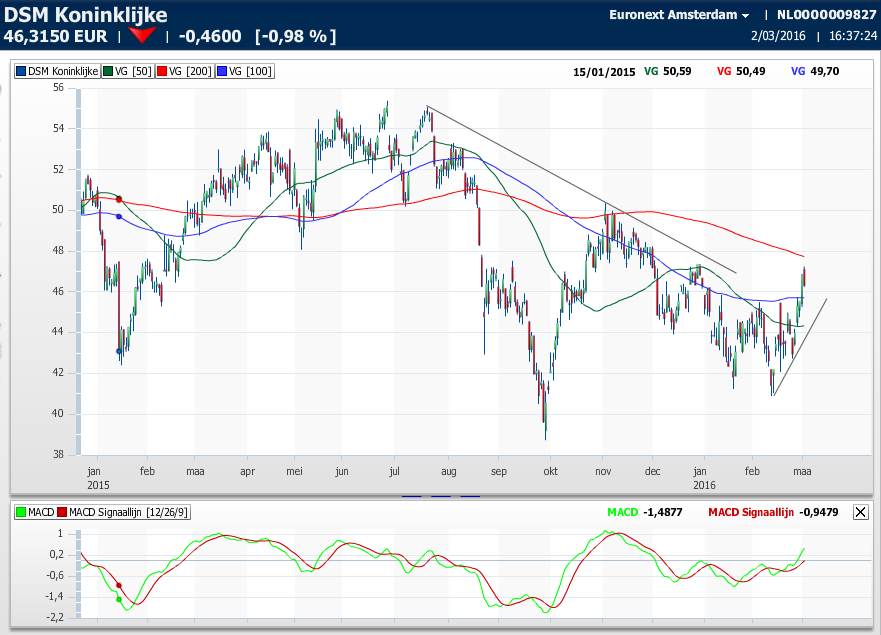 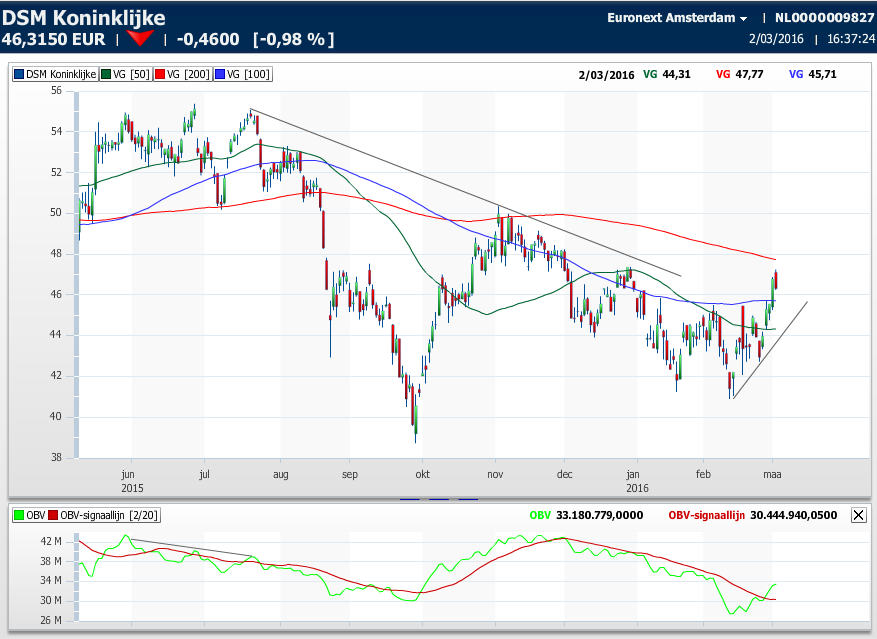 BB Biotech
www.bbbiotech.com

Correctie in sterk stijgende trend, bodem mogelijk
Celgene, Incyte, 
Ionis, Actelion, 
Gilead…
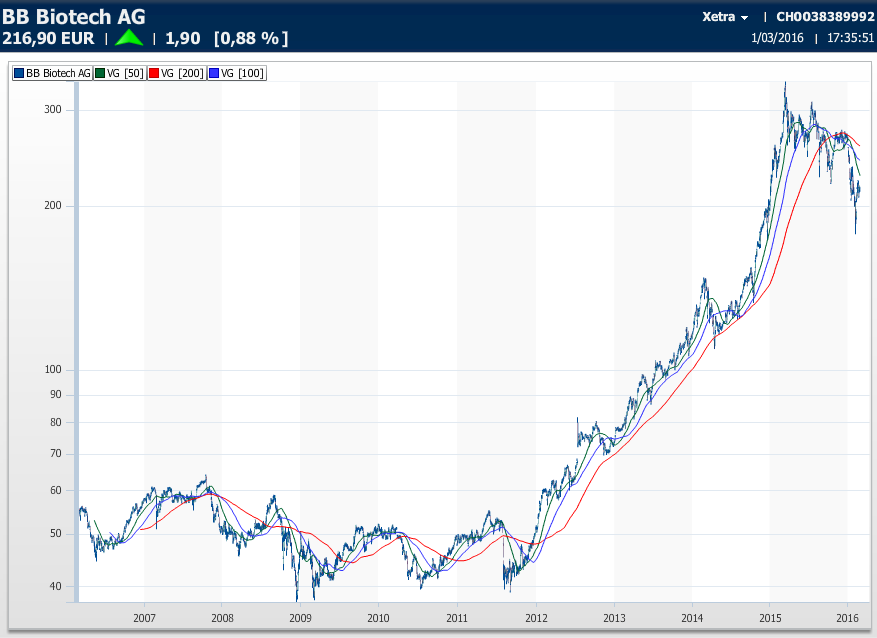 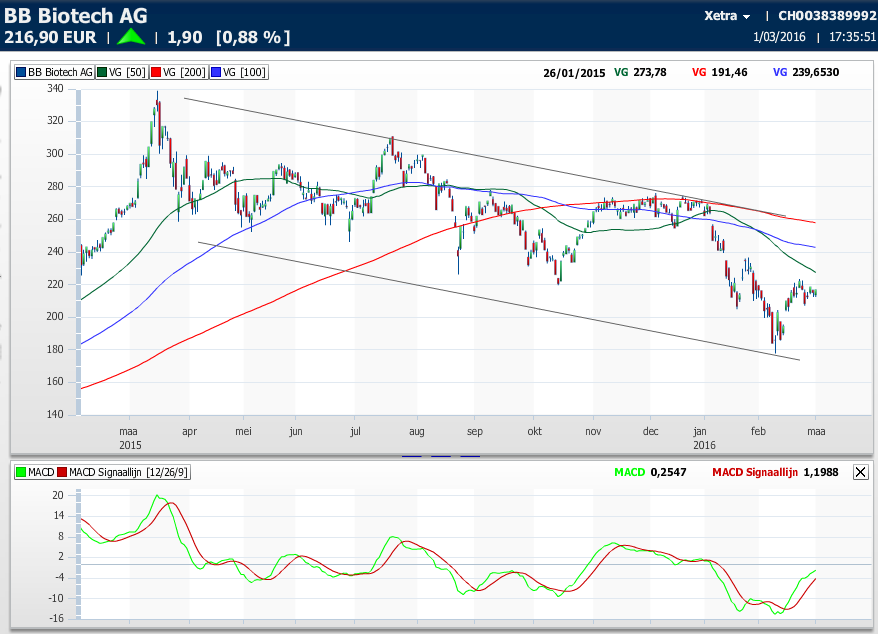 Daimler
Zwakke resultaten maar optimistisch voor 2016

Technisch : Bodemformaties bij BMW, VW…
Ommekeer te verwachten
k/w 7,2
Dividendrendement 5,3%
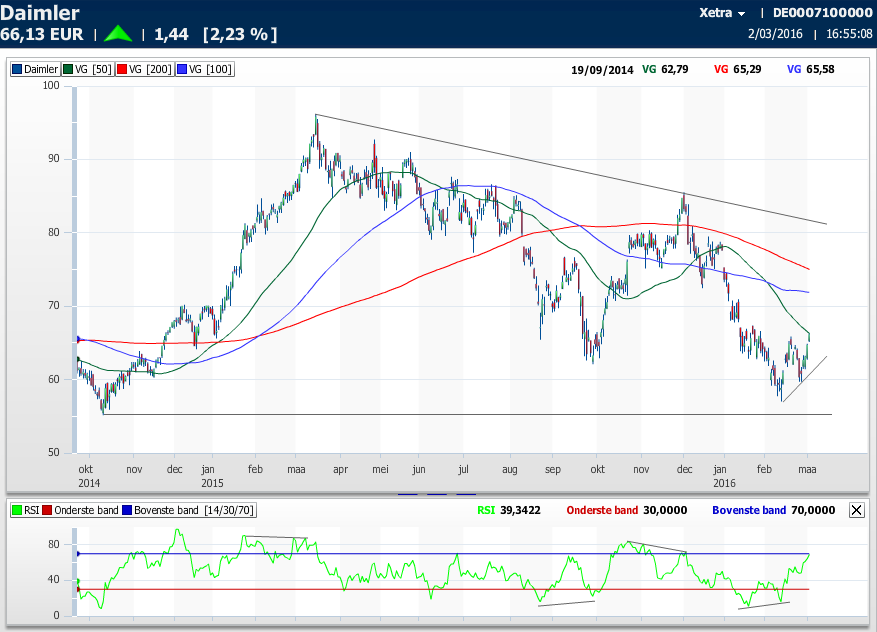 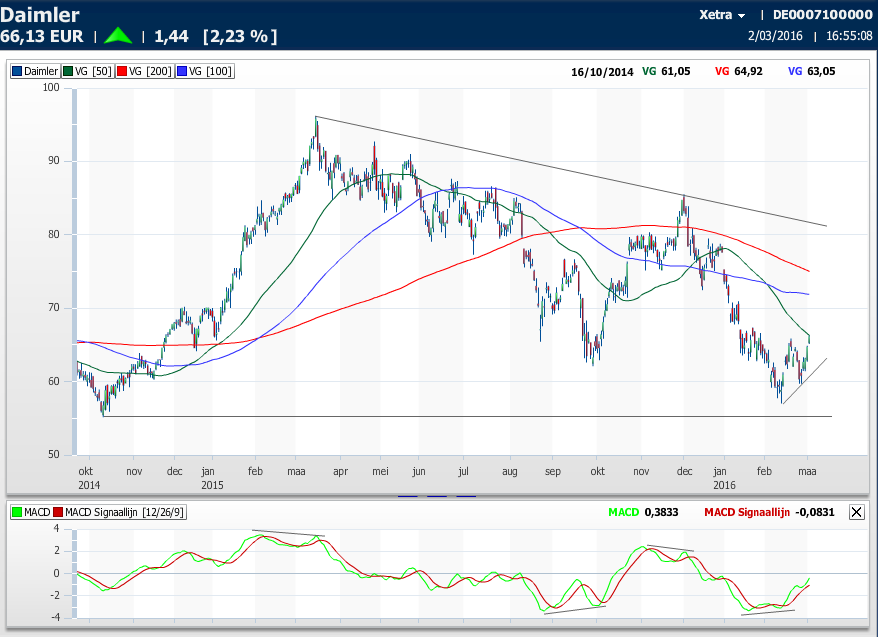 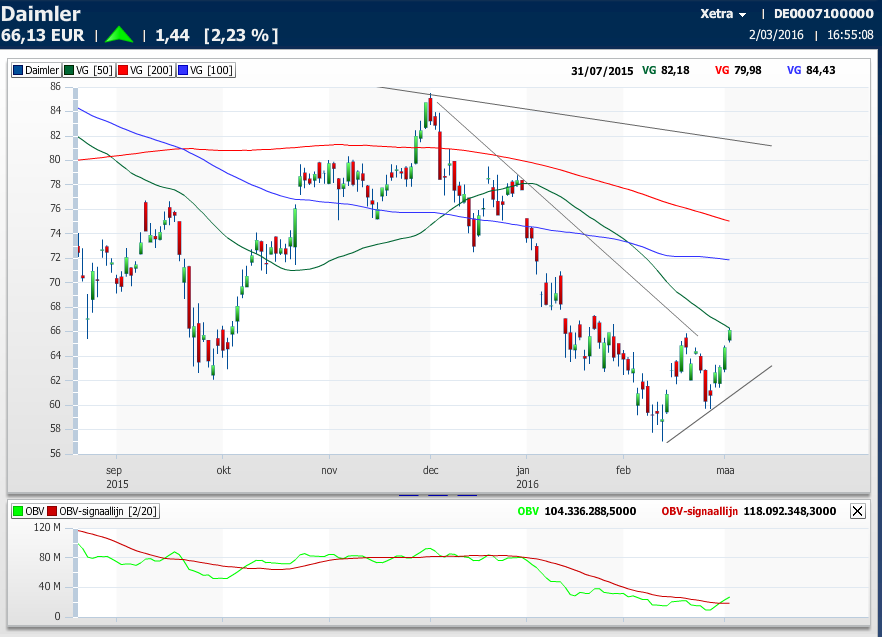 Commerzbank
Goede cijfers, hervat dividend


Technische ommekeerformatie
k/w 8,3
k/b 0,3
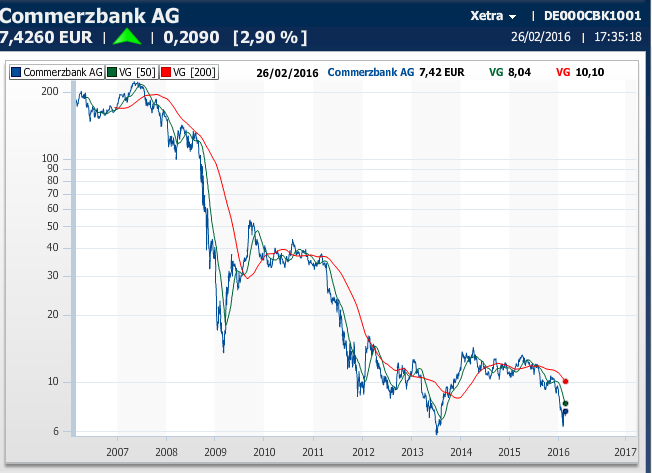 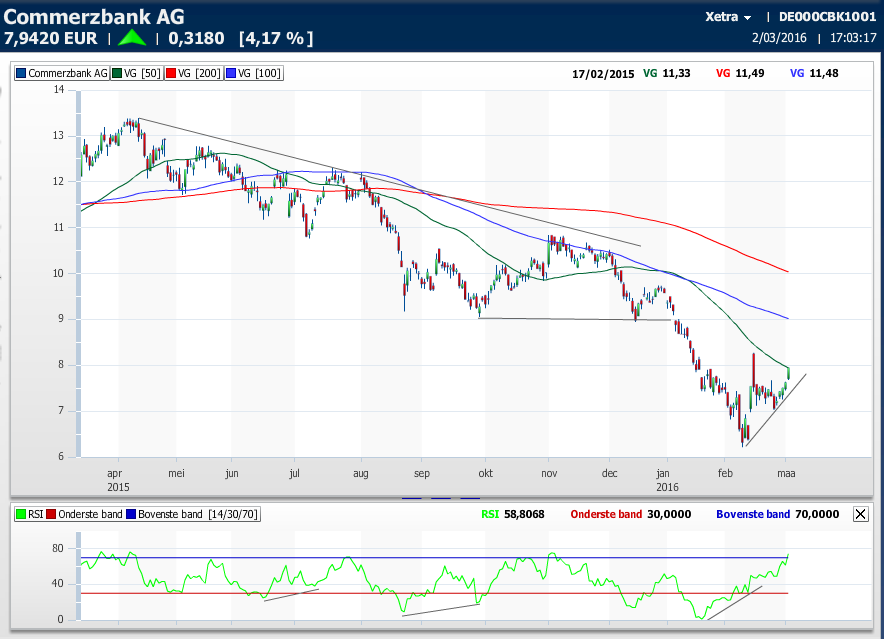 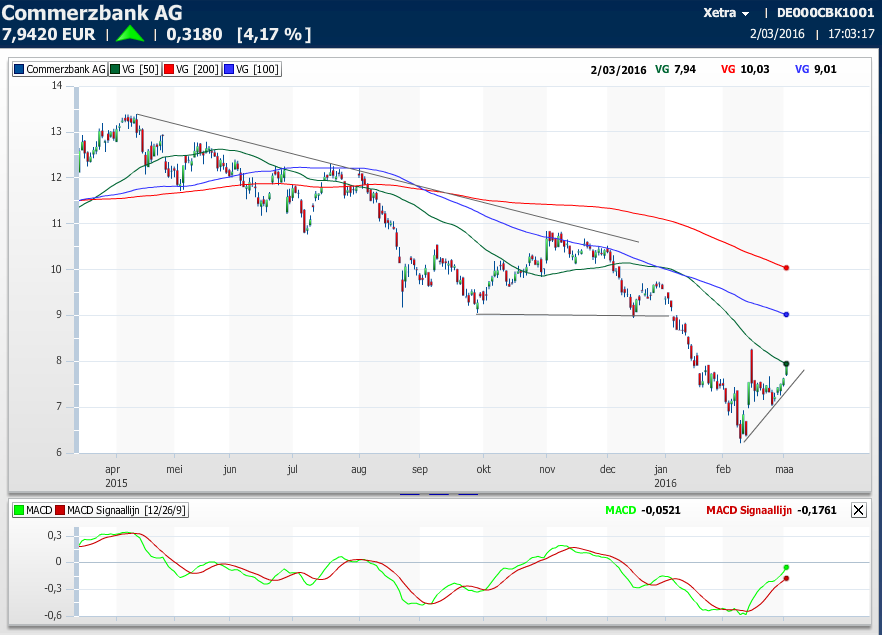 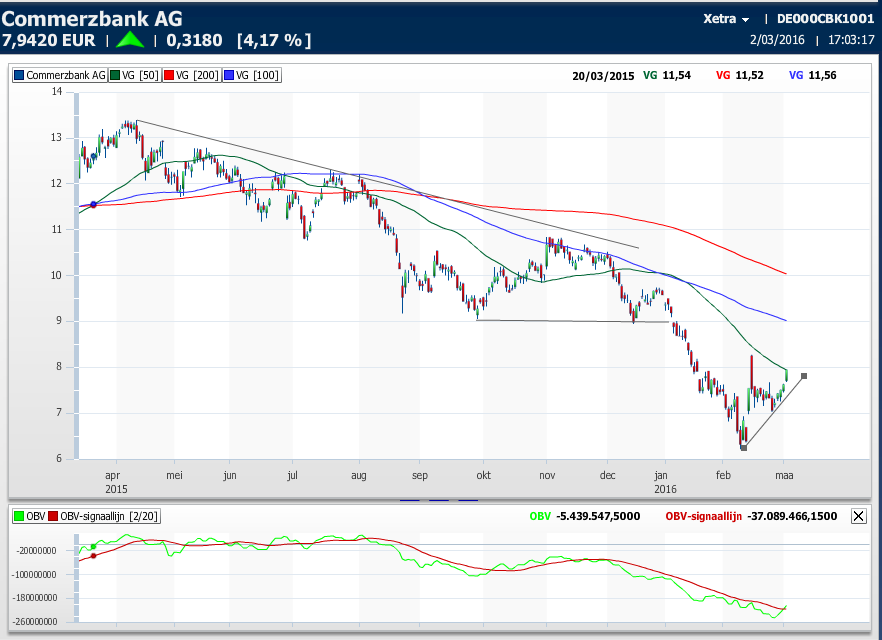 iShares MSCI China
Tencent 			12,0%
China Mobile		  8,5%
China Constr.Bank	  6,4%
ICBC				  4,8%
Alibaba			  4,2%
Bank of China		  3,9%
Ping An			  2,9%
Baidu 			  2,8%
CNOOC			  2,3%
China Life 			  2,2%
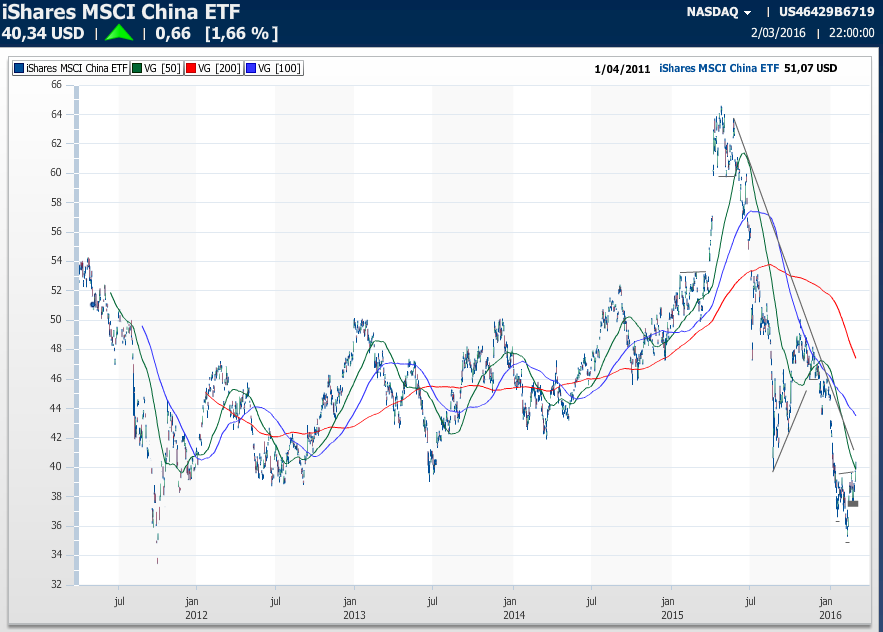 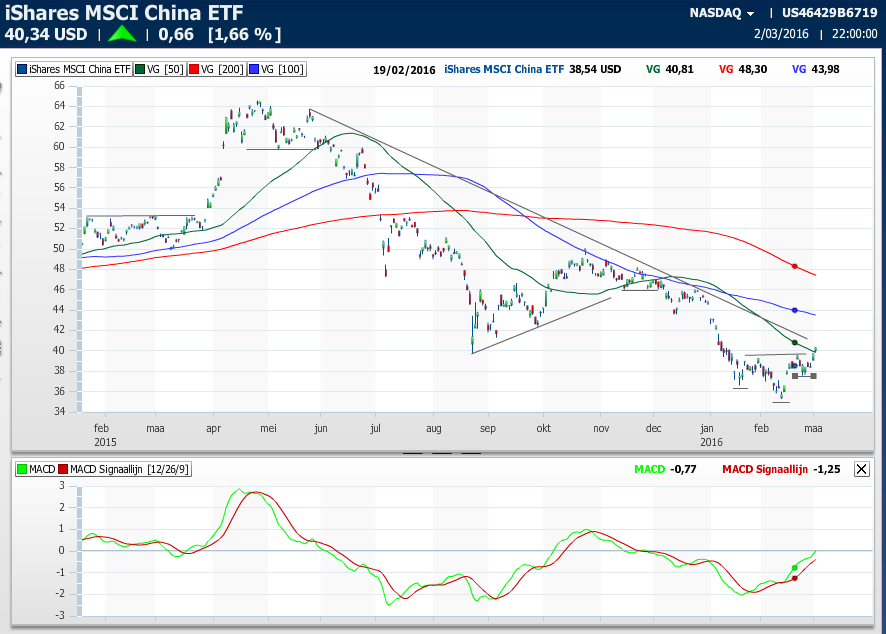 Alibaba
China 

Marktpositie
Sterke groei
Diversificatie
k/w 26,1
Netto kaspositie 10 mrd. USD
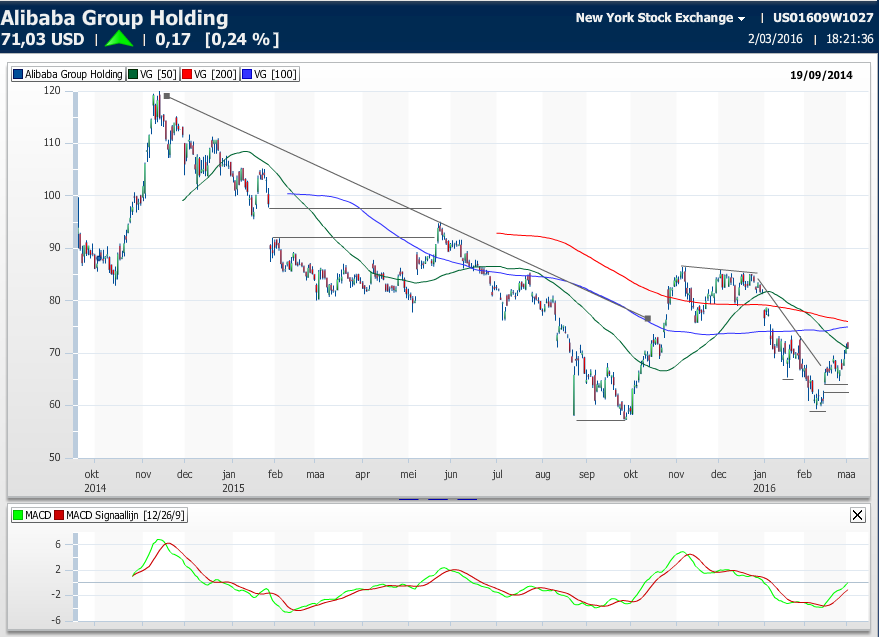 EMQQ
Tencent 	8,2%
Alibaba	7,3%
Naspers 	6,8%
Naver		6,1%
JD.com	5,8%
Baidu		5,6%
NetEase	5,5%
Qihoo 360	5,3%
Ctrip 		4,2%
Yandex 	3,9%
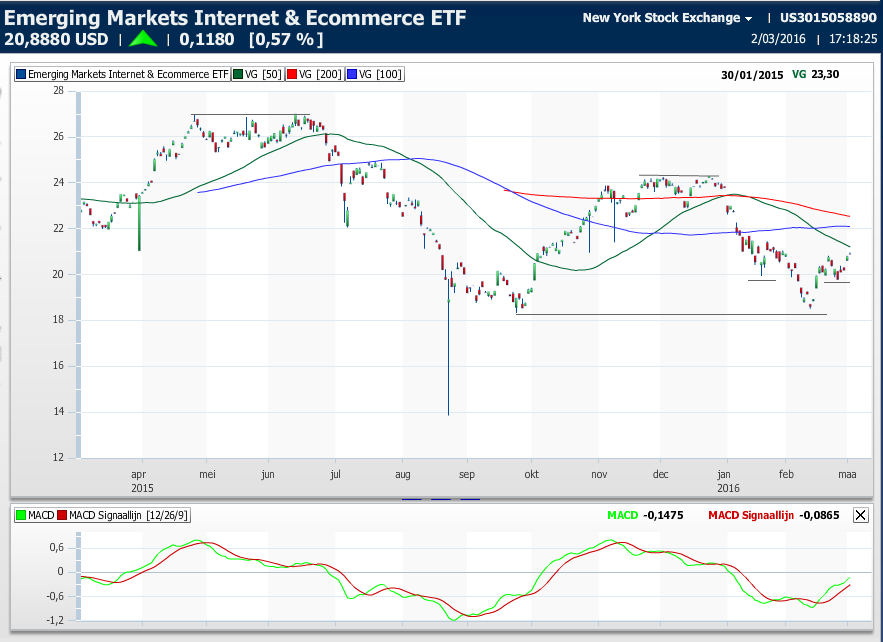 K+S
Overcapaciteit meststoffen 

Nieuw overnamebod mogelijk
k/w 7,3
k/b 0,9
Dividendrendement 5,3%
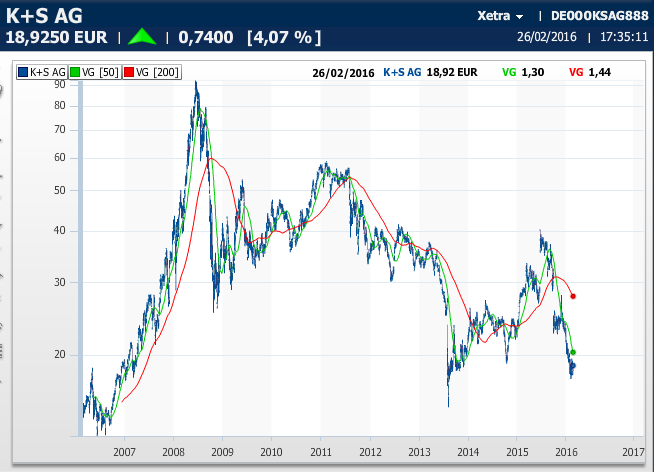 K+S
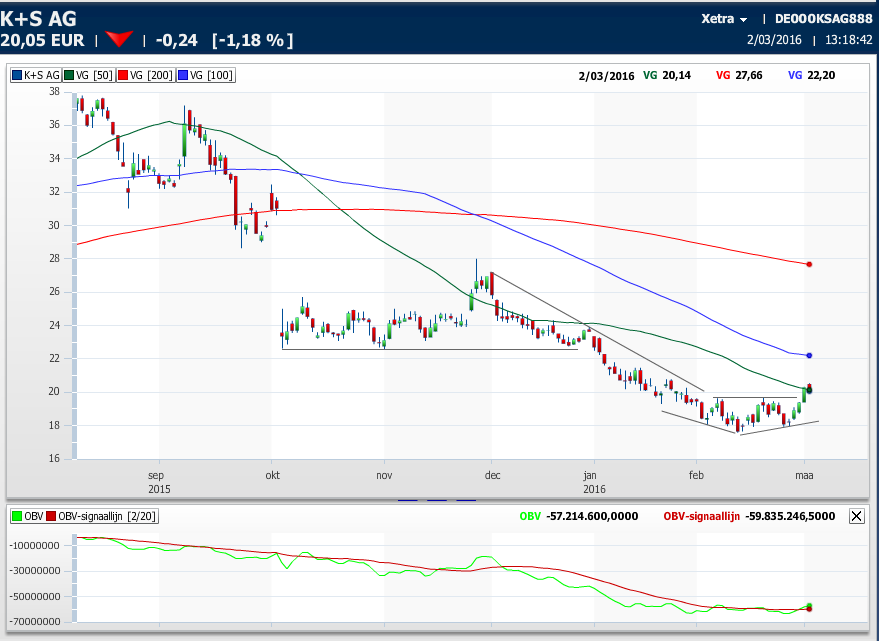 K+S
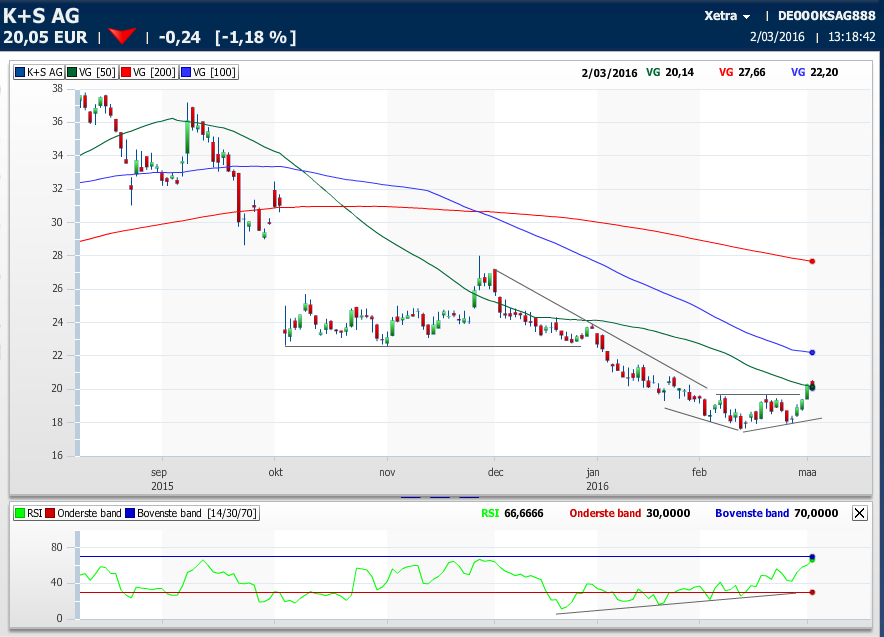 MOO
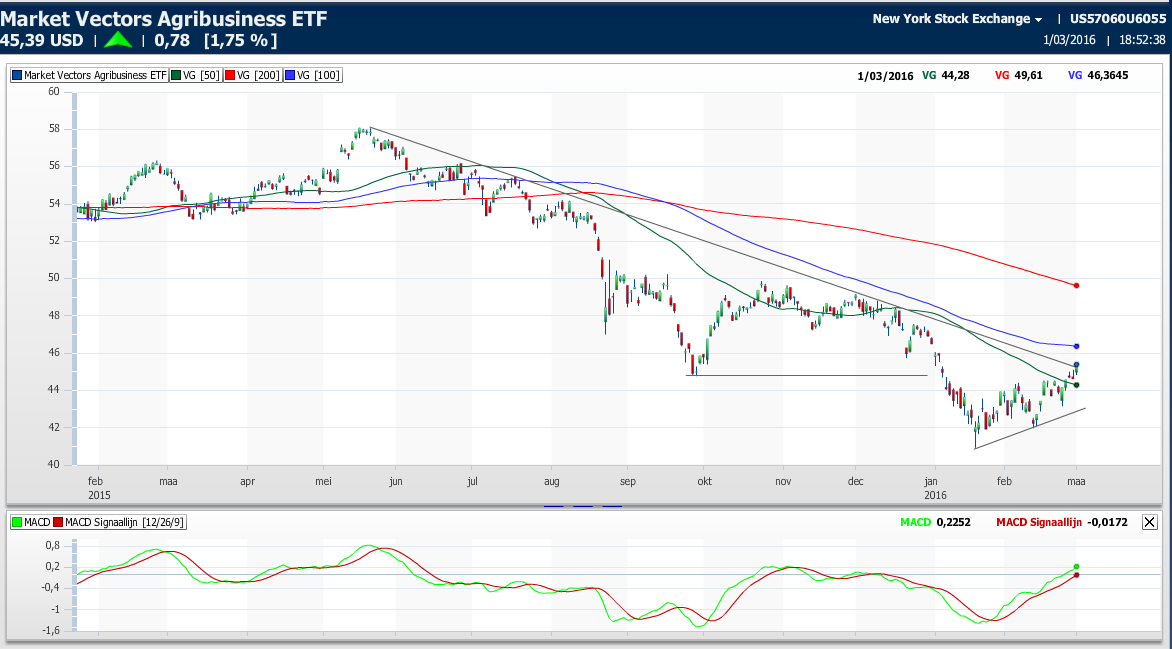 Nyrstar
Verliescijfers, hoge schulden
Herstel zinkprijs, kapitaalverhoging


Bodemformatie
k/b 0,34
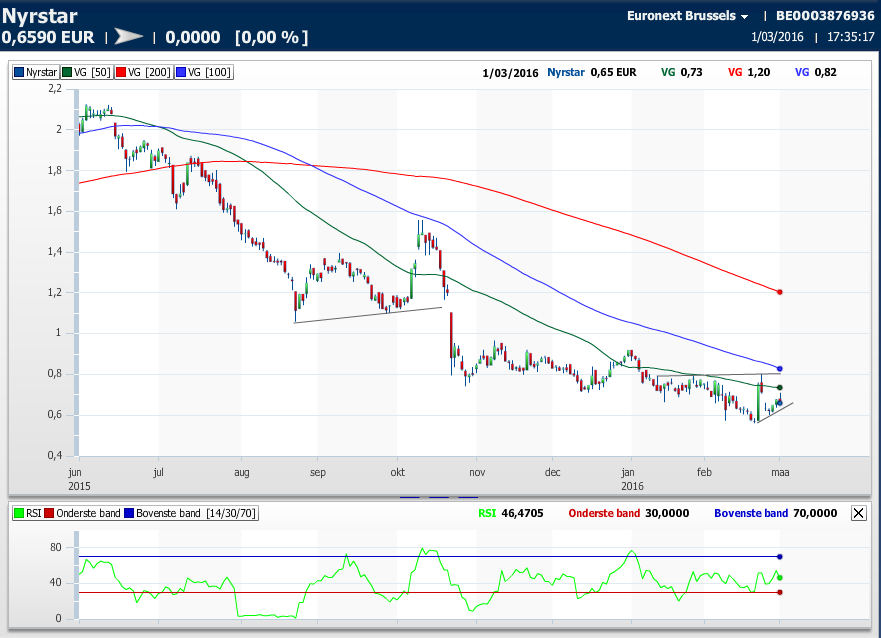 Bedankt voor uw aandacht !VFB-promotie:					www.beurssignaal.be/vfbKennismakingsaanbod: 1 euro voor 3 maanden